C7 revision
Higher tier
Percentage yield
percentage yield = actual yield	     x 100
				 theoretical yield
You may first have to work out the theoretical yield
Heating with a catalyst converts cyclohexanol, C6H11OH, to cyclohexene, C6H10.

	What is the percentage yield if 20 g of cyclohexanol 	gives 14.5 g of cyclohexene?




	

5.	The reaction involving cyanide in the older process for making the active ingredient for Roundup was exothermic. The replacement reaction in the newer process is endothermic. Suggest why this difference contributes to safety.
100 g cyclohexanol gives a theoretical yield of 82 g 	cyclohexene.
		Theoretical yield from 20 g cyclohexanol = 	0.2 × 82 g = 16.4 g
		Percentage yield = 14.5/16.4 × 100% = 88%
Atom economy
Atom economy=    total RFM of useful product x100				total RFM of reactants
Heating with a catalyst converts cyclohexanol, C6H11OH, to cyclohexene, C6H10.

What is the atom economy, assuming that the 	catalyst is recovered and reused?
Atom economy = 82/100 × 100% = 82%
16 g of methane (CH4) was burned in the air. 32 g of carbon dioxide was collected during the reaction. During the reaction, some sooty deposits were noticed. The equation for the combustion of methane is:

	CH4 + 2O2           CO2 + 2H2O
What was the percentage yield of carbon dioxide?
Calculate the atom economy for the reaction.
16 g of methane gives a theoretical yield of 44 g of 	carbon dioxide.	Percentage yield = 32/44 × 100% = 73%
Atom economy = 44/80 × 100% = 55%
Balanced symbol equations
Same number of atoms on left and right
State  symbols
Aq
S
L
g
Reactions of alcohols  with sodium
Reacts with sodium like water
Due to both water and alcohol having an –OH group
Products with water are sodium hydroxide and?
Products with alcohol are?
Sodium ethoxide  and hydrogen
H atom of –OH group reacts with sodium – why don’t the other  H atoms in the hydrocarbon section react?
Unreactive
Forms an ionic bond between the oxygen of the ethoxide ion and the sodium ion
Sodium is an ionic compound and is solid at room temperature
Making an ester
Made from a carboxylic acid and an alcohol  (with concentrated sulphuric acid as a catalyst) 
Heating  under reflux – chemicals are volatile so an open Liebig condenser is used to condense any vapours to prevent loss of reactant and prevent loss of yield (why not stopper the condenser?)
Distillation - after refluxing two layers are formed. The ester boils at a lower temperature  and is collected (impure)
Impure product shaken with aqueous reagents  - this removes impurities. Mixture placed in a tap funnel and lower product layer collected
Drying - granules of calcium chloride added to remove impurities
Distillation - pure dry ethyl ethanoate collected from distillate due to lower b.p
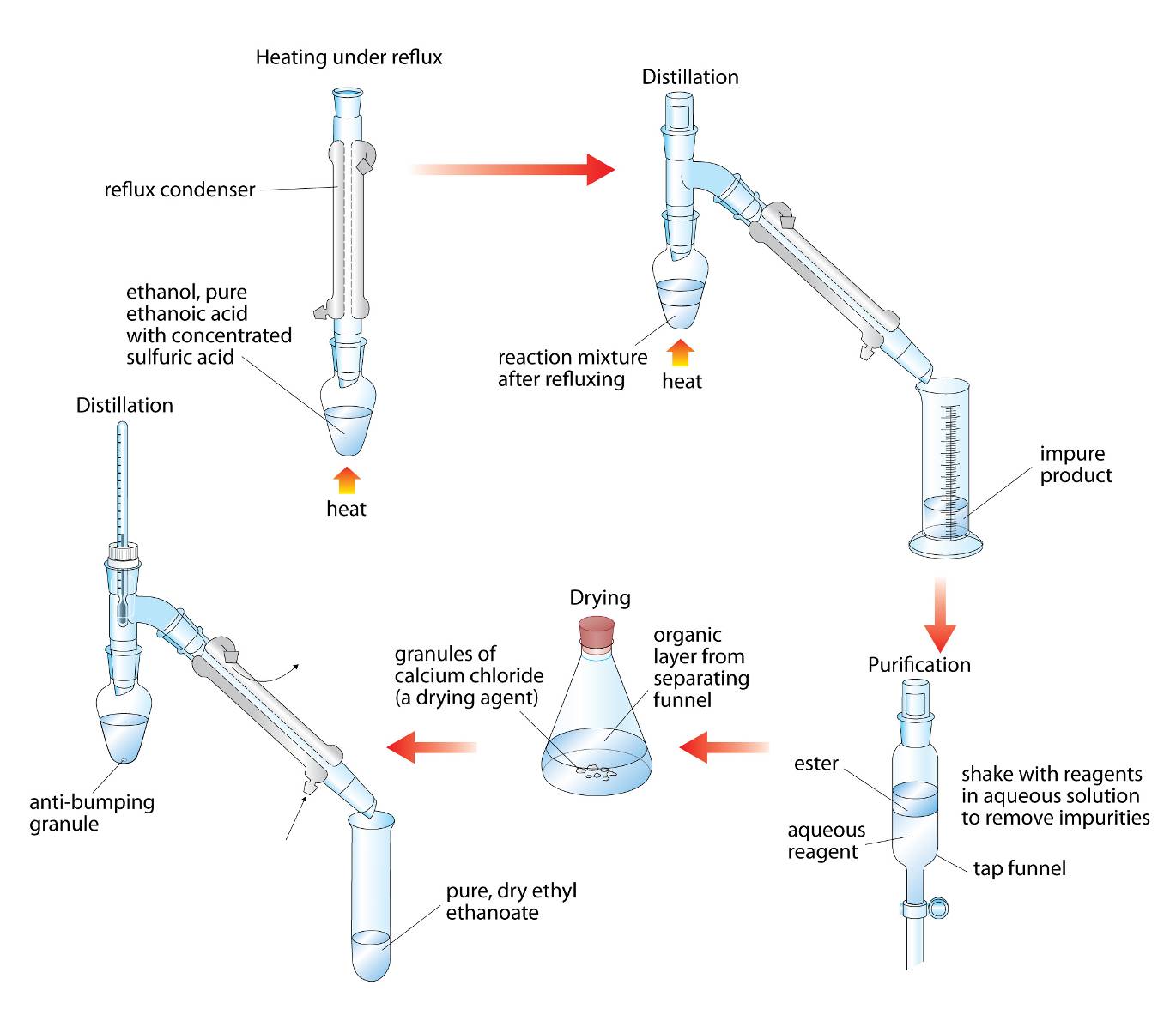 Calculating energy change
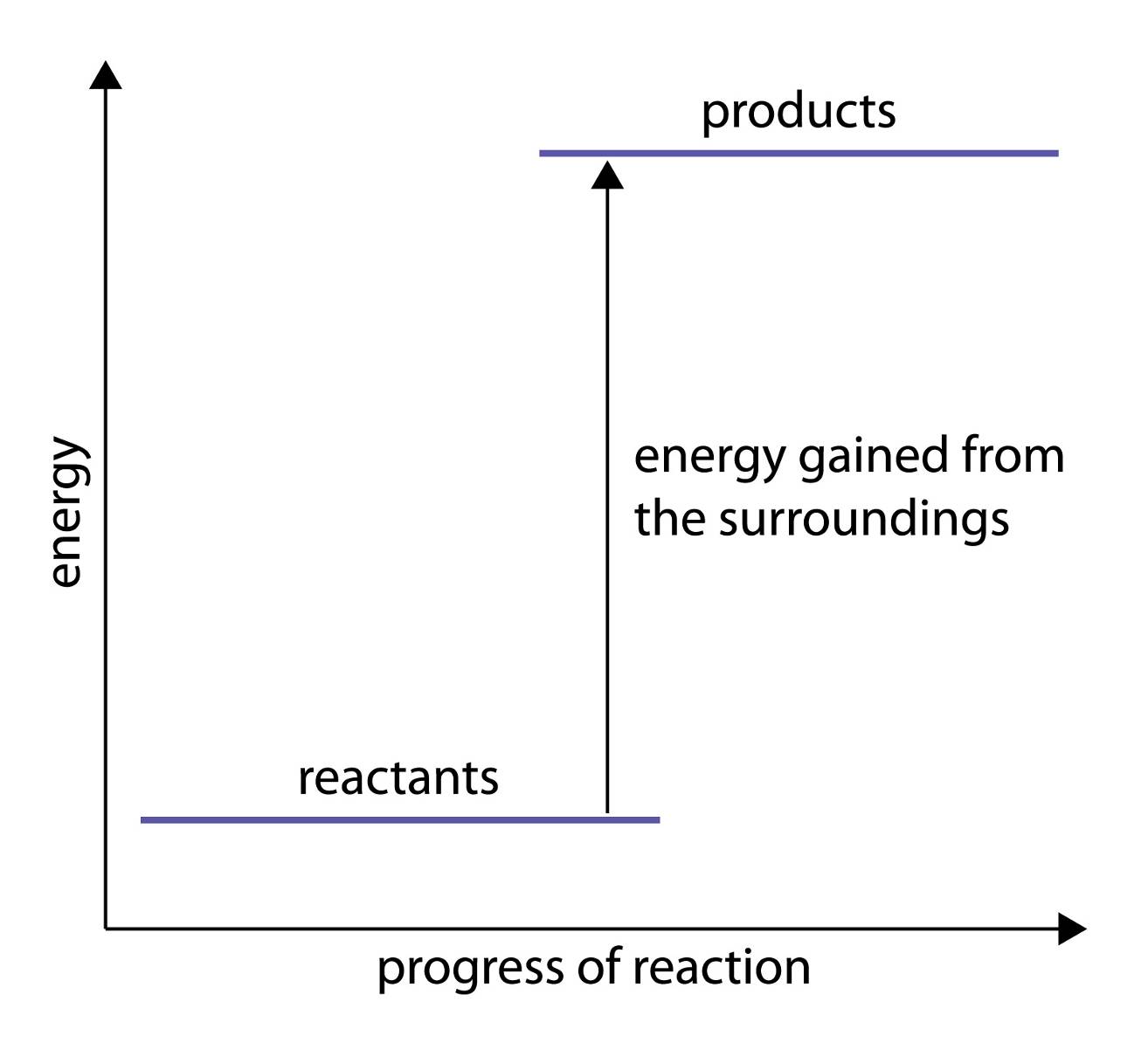 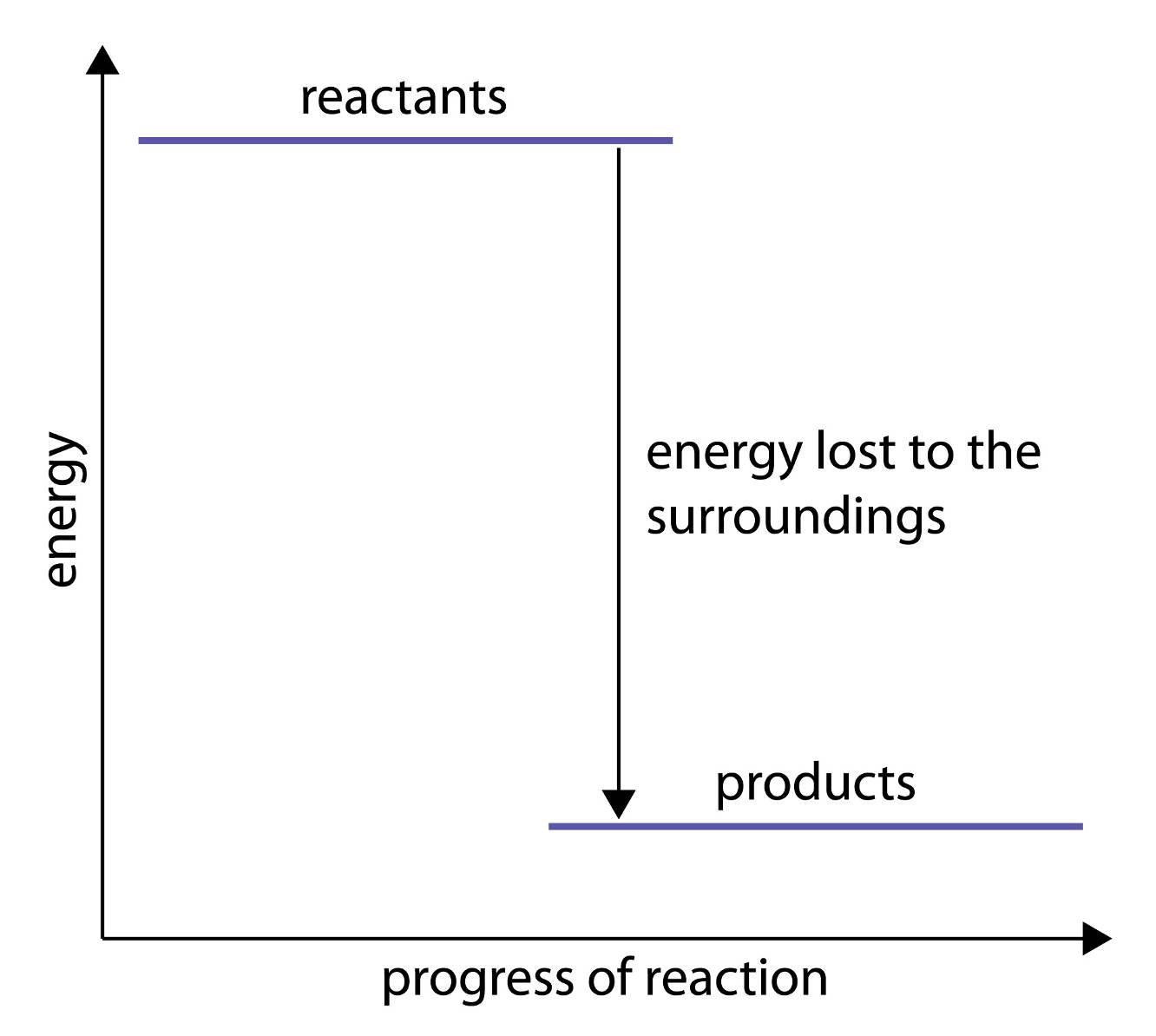 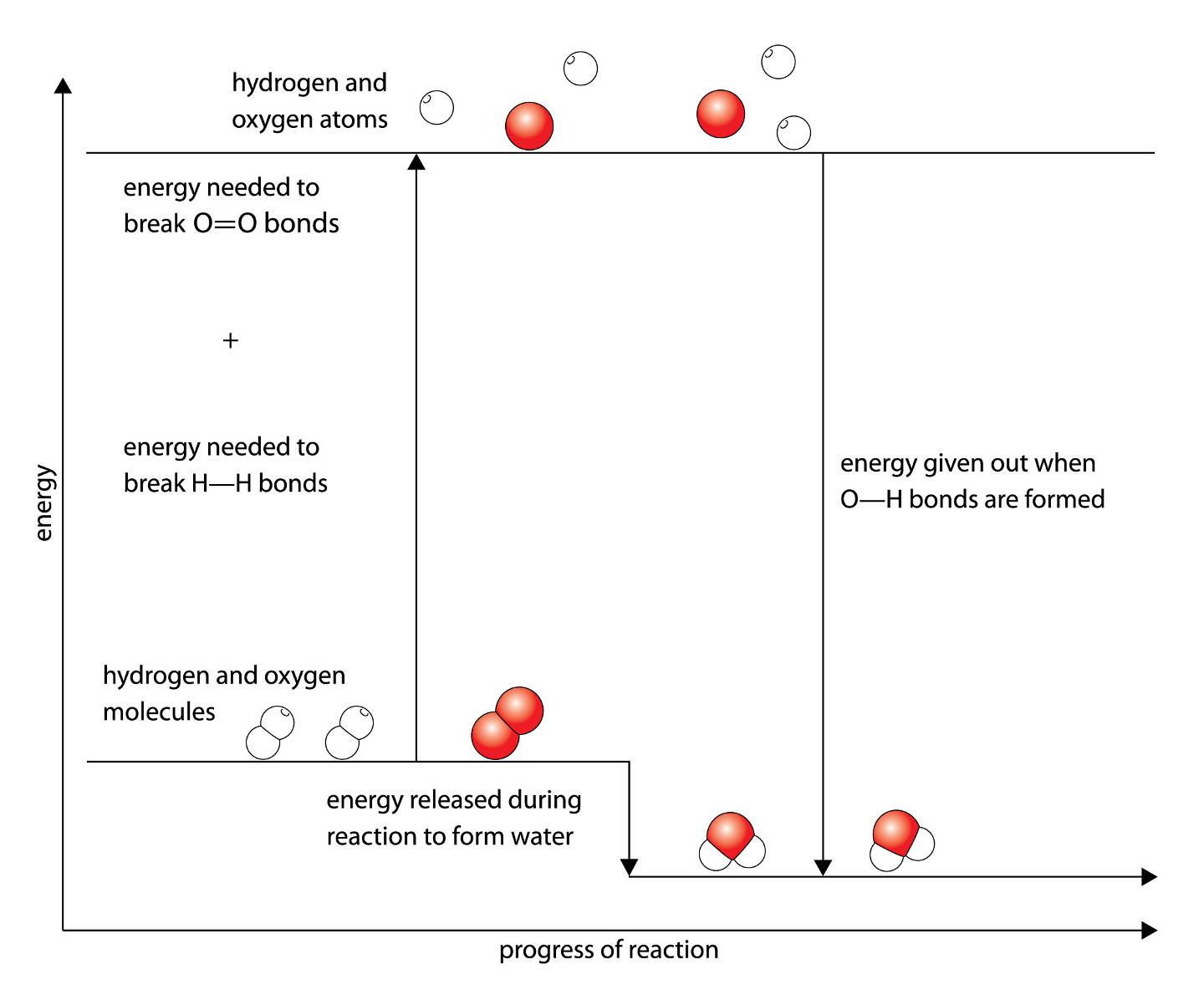 Calculating energy change
Calculate energy used in breaking bonds
Calculate energy formed from formation of bonds
Calculate  difference (- means exothermic)
Formation of steam or hydrogen halides
3.	Hydrogen burns in chlorine.
	H2(g) + Cl2(g)          2HCl(g)

	a	Which bonds are broken during the reaction?
	b	Which bonds are made during the reaction?
	c	Use the data in the table to calculate the overall 	energy change for the reacting masses shown in the equation. Is
	d.	 Is this reaction exothermic or endothermic?

	e	Draw an energy-level diagram for the reaction.
Use the data in the table to calculate the overall 	energy change for the reacting masses shown in 	the equation.


		Energy to break bonds = 434 kJ + 242 kJ = 676 kJ
		Energy given out on forming bonds 		= 2 × 431 kJ = 862 kJ
		Overall energy change = 186 kJ given out
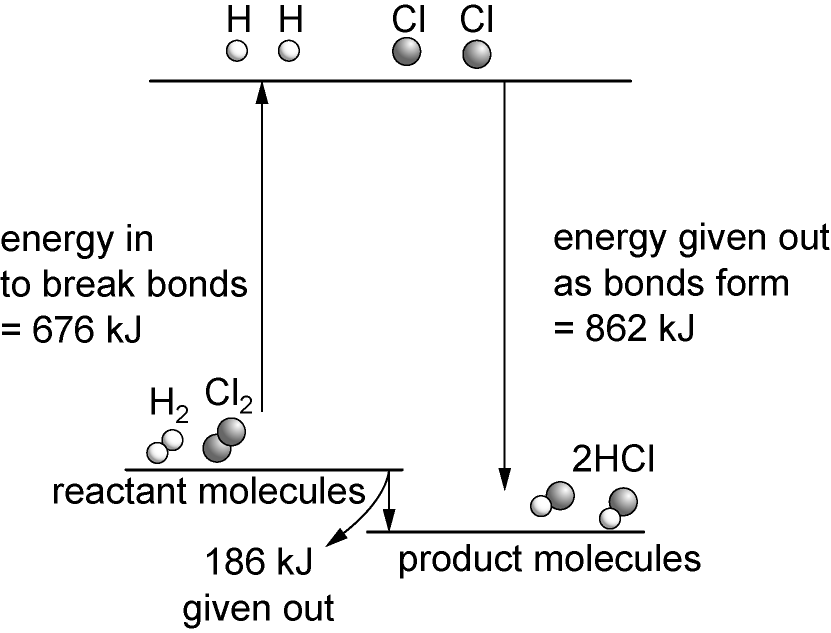 Haber process – optimising conditions
3H2 + N2			2NH3

High temperature and high pressure
Pressure favours side  of reaction with fewer molecules as pressure increase causes reaction to try and counteract this
Why not higher pressure?
Temperature – exothermic reaction is forward reaction therefore formation of ammonia favours low temperature
Have high temperature – why?
Quantitative measurement
measuring out accurately a specific mass or volume of the sample
working with replicate samples
dissolving the samples quantitatively
measuring a property of the solution quantitatively
calculating a value from the measurements 
estimating the degree of uncertainty in the results
Concentration
1 dm3 =1000cm3
Concentration = mass (g) / volume (dm3)

500g in 1 dm3 solvent = 
500g/dm3
500g in 500 cm3 solvent = 
1000g/dm3
Re-arrange
What is the mass?
1000cm3 sample with a concentration of 500g/dm3
500g
20cm3 sample with a concentration of 10g/dm3
0.02g
What is the concentration of these solutions in grams per litre (g/dm3): 

	a	a solution of sodium carbonate made by dissolving 	4.0 g of the solid in water and making the volume up 	to 500 cm3 in a graduated flask?

	b	a solution of citric acid made by dissolving 2.25 g of the solid in water and making the volume up to 250 cm3 in a graduated flask?
What is the mass of solute in these samples of solutions?

A 10 cm3 sample of a solution of silver nitrate with a concentration of 2.55 g/dm3.

A 25 cm3 sample of a solution of sodium hydroxide with a concentration of 4.40 g/dm3.
8.0 g/dm3
9.0 g/dm3
0.0255 g
0.11 g
Titration – quantify to calculate the concentration of a solution
Calculating the concentration of an  unknown sample
Calculate the mass of your known solution in the titrated volume
Calculate the mass of your unknown sample 
Calculate the concentration of your unknown sample using the equation